Требования к ЭОР для каждого этапа исследовательской работы
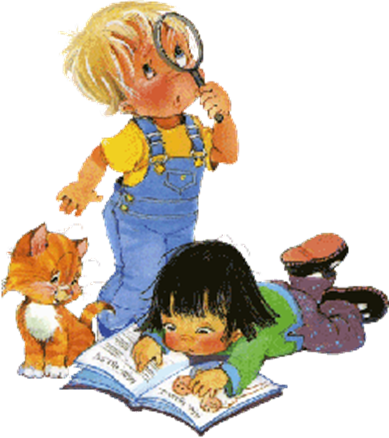 ЭЛЕКТРОННЫЕ ОБРАЗОВАТЕЛЬНЫЕ РЕСУРСЫ –ЭТО УЧЕБНЫЕ МАТЕРИАЛЫ ДЛЯ ВОСПРОИЗВЕДЕНИЯ          КОТОРЫХ ИСПОЛЬЗУЮТСЯ ЭЛЕКТРОННЫЕ УСТРОЙСТВА
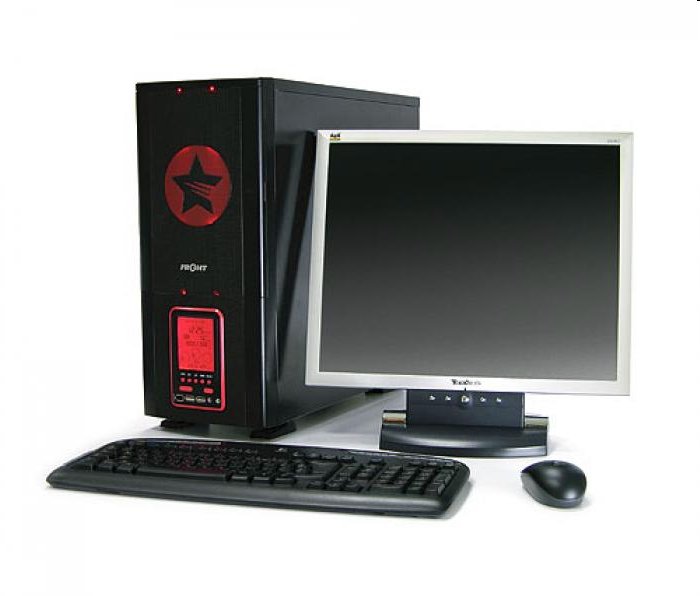 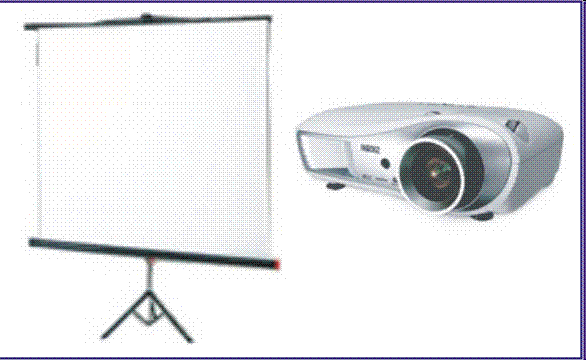 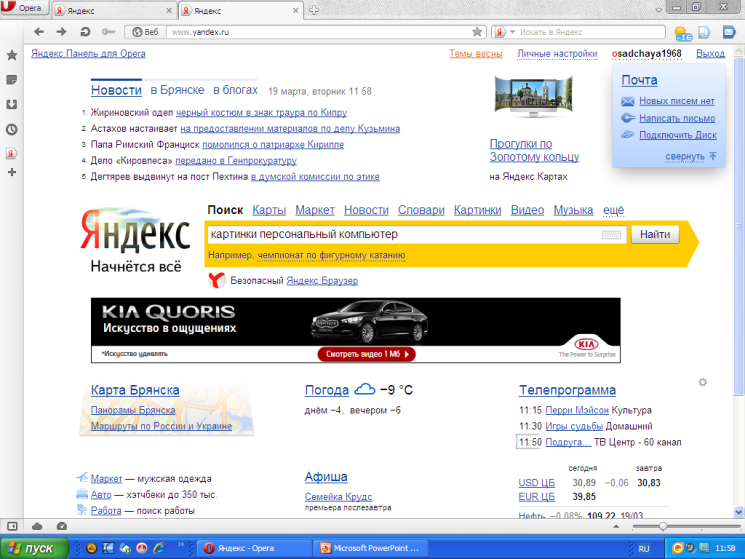 Требования к ЭОР для каждого этапа исследовательской работы
Критерии первичной экспертизы исследовательских работ
Соответствие заданной тематике
Оригинальность
Результативность проделанной работы
Работа с готовыми продуктами CD и DVD-диски
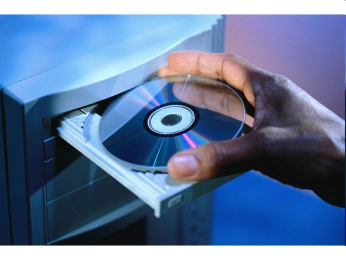 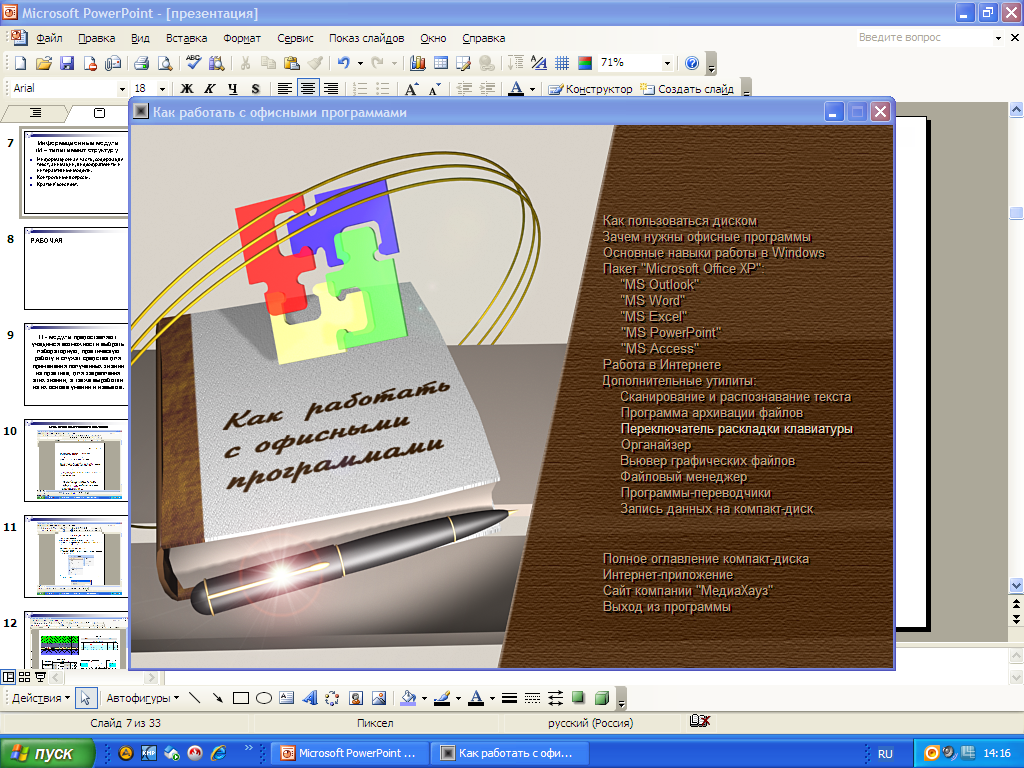 Работа с готовыми продуктами CD и DVD-диски
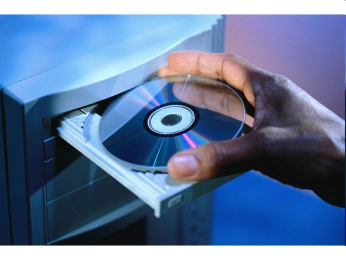 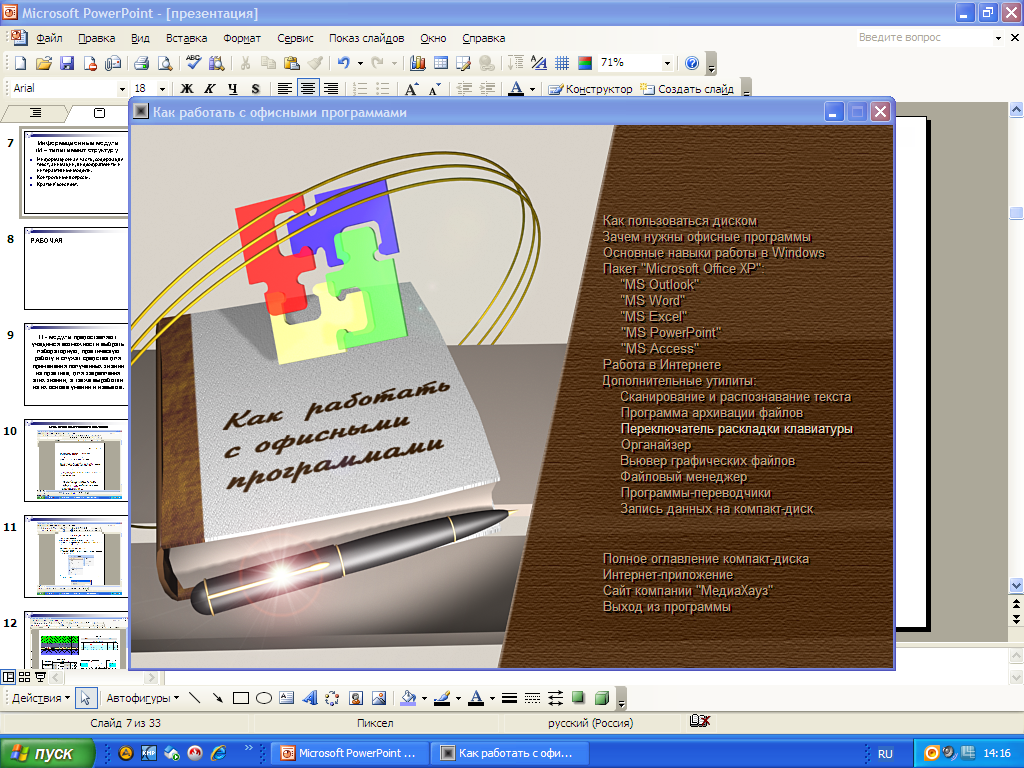 Презентации а)обучающие презентации
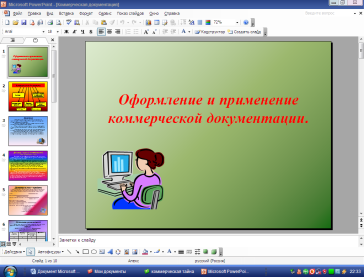 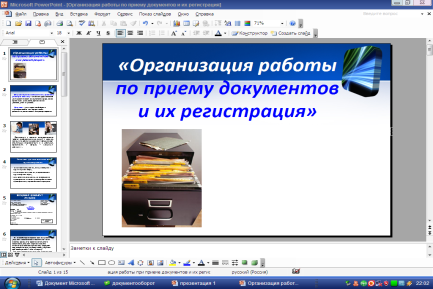 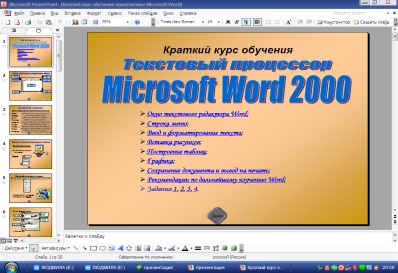 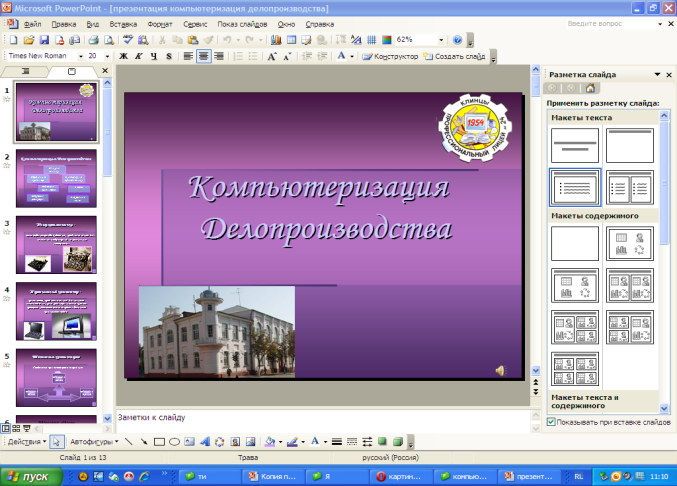 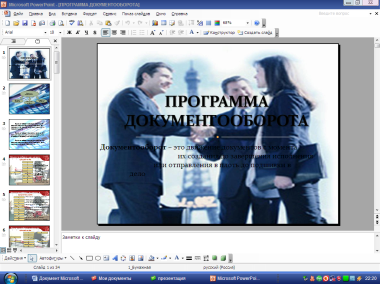 Презентация
б)презентации-алгоритмы
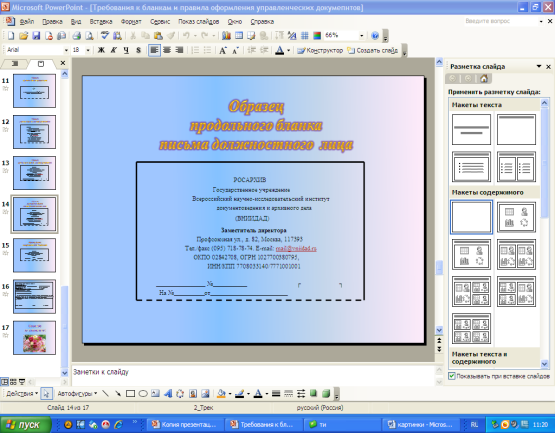 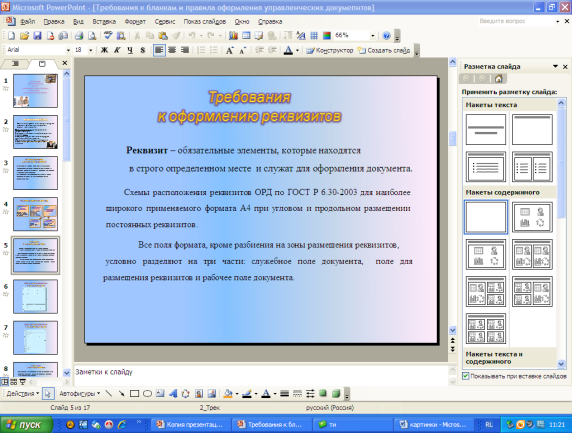 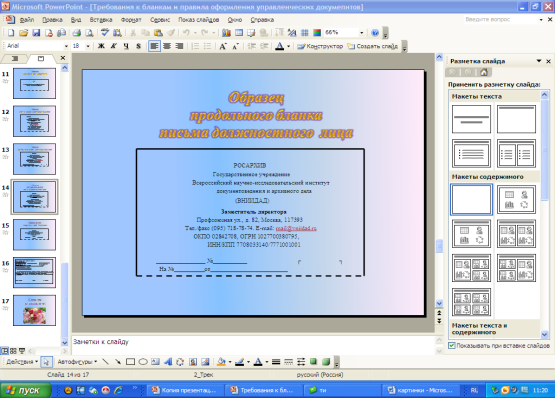 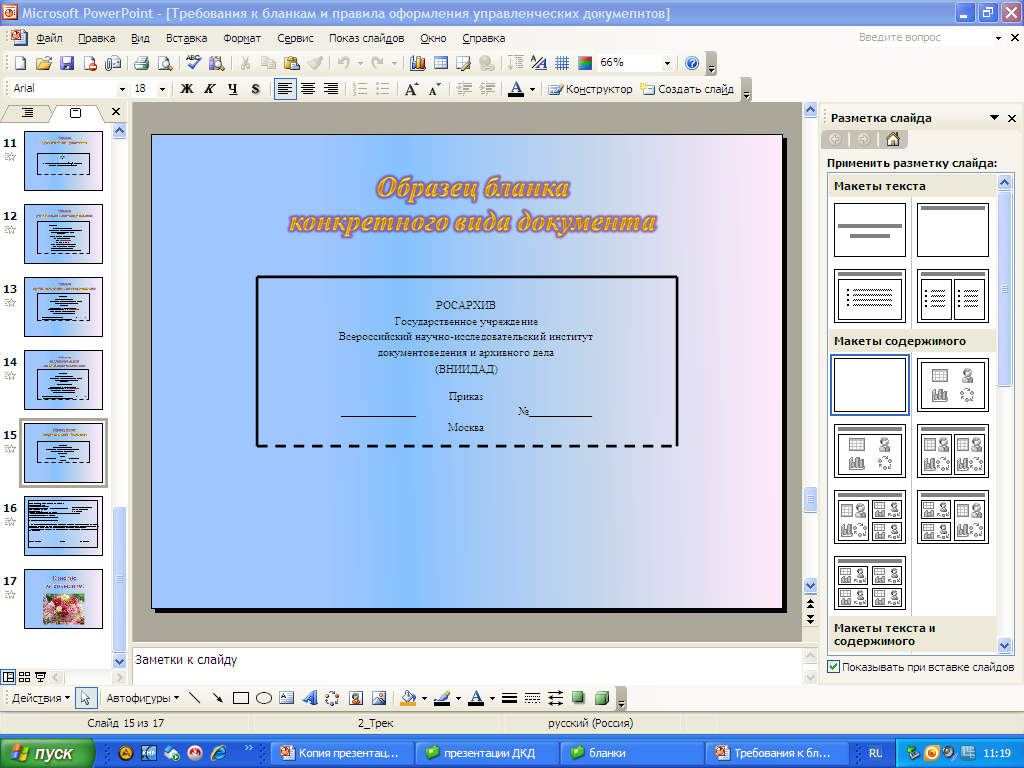 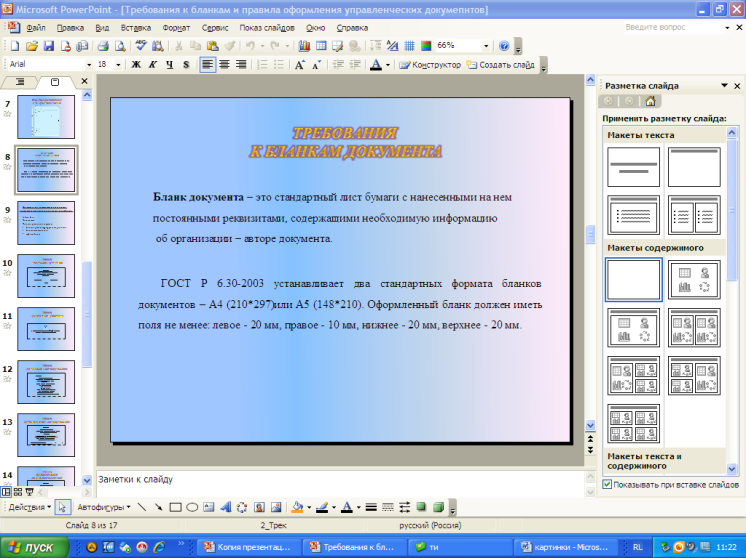 Изучение нового материала с использованием видео-фрагментов и опорных схем, смоделированных на ПК
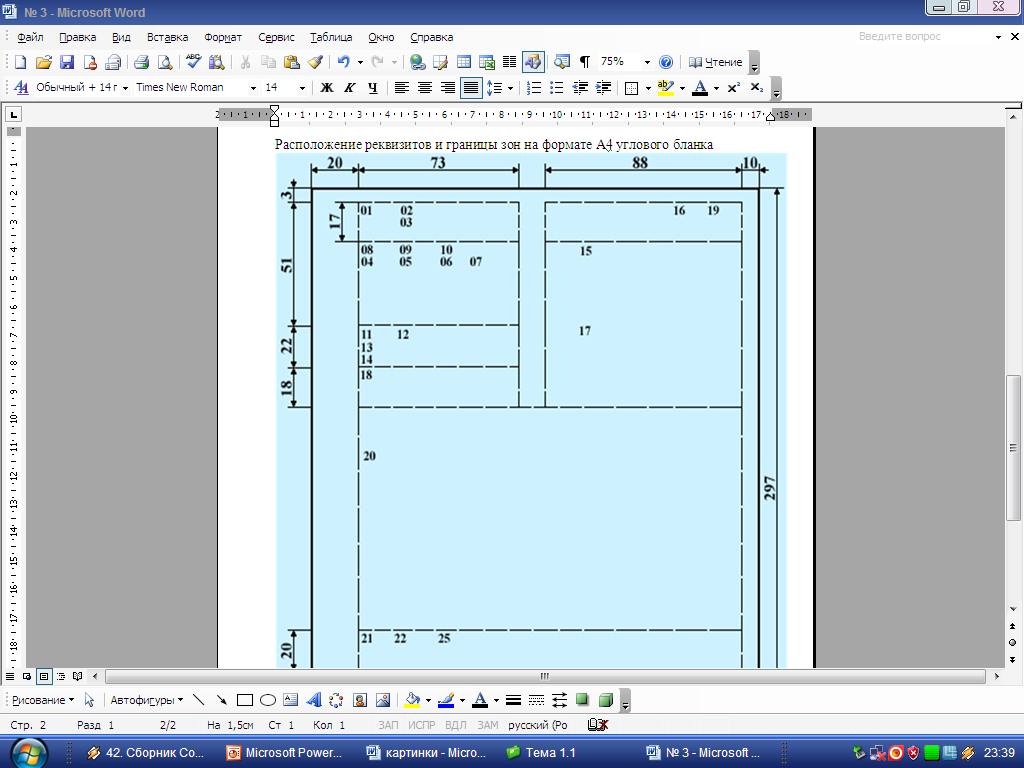 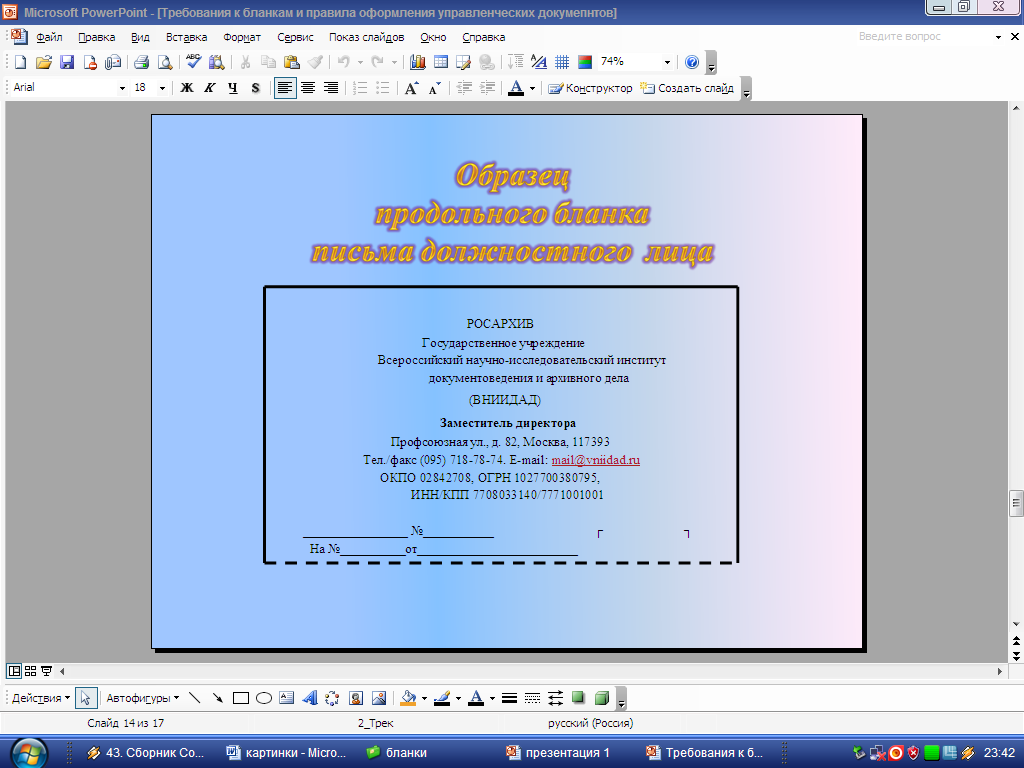 Контроль знаний и умений учащихся
А) Электронный тест
Контроль знаний и умений учащихся б)Тест-процесс
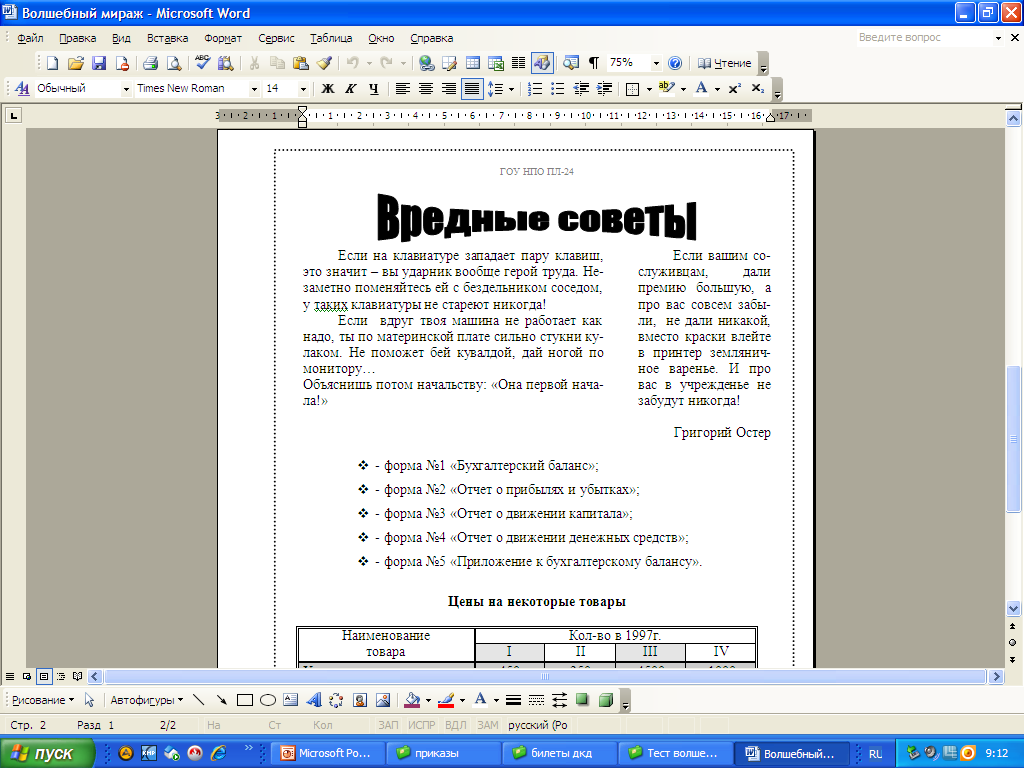 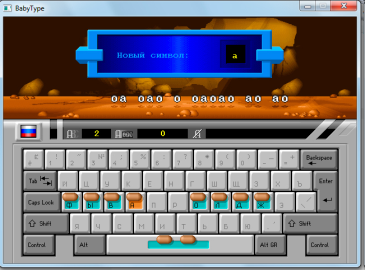 Обучающие программы
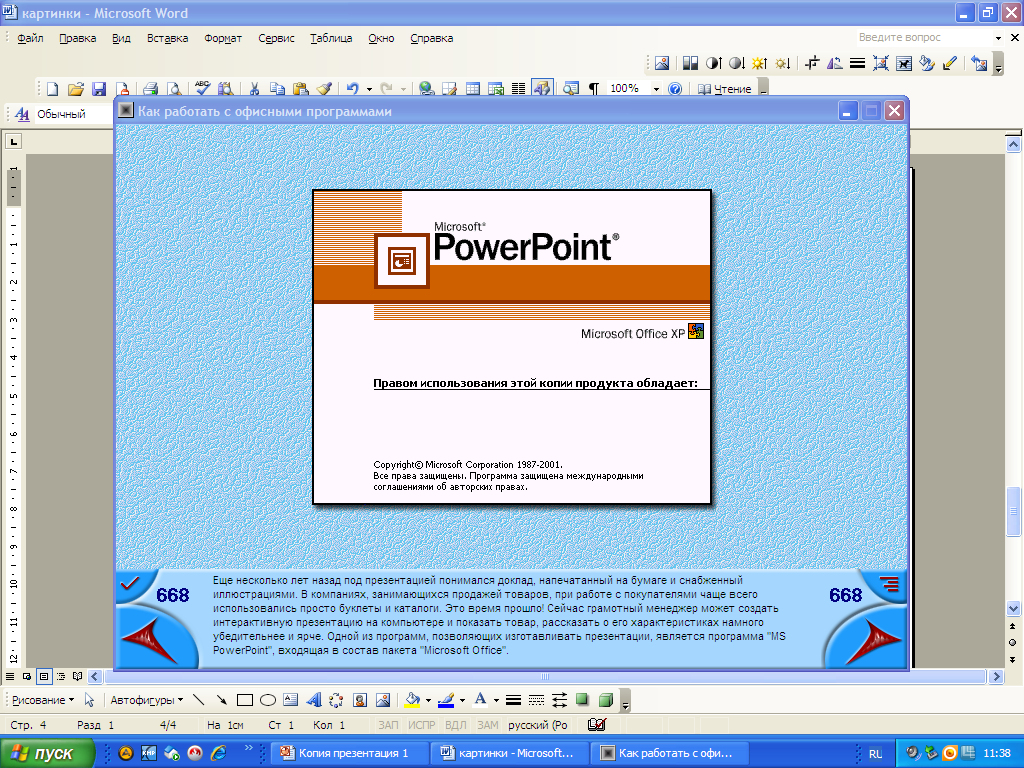 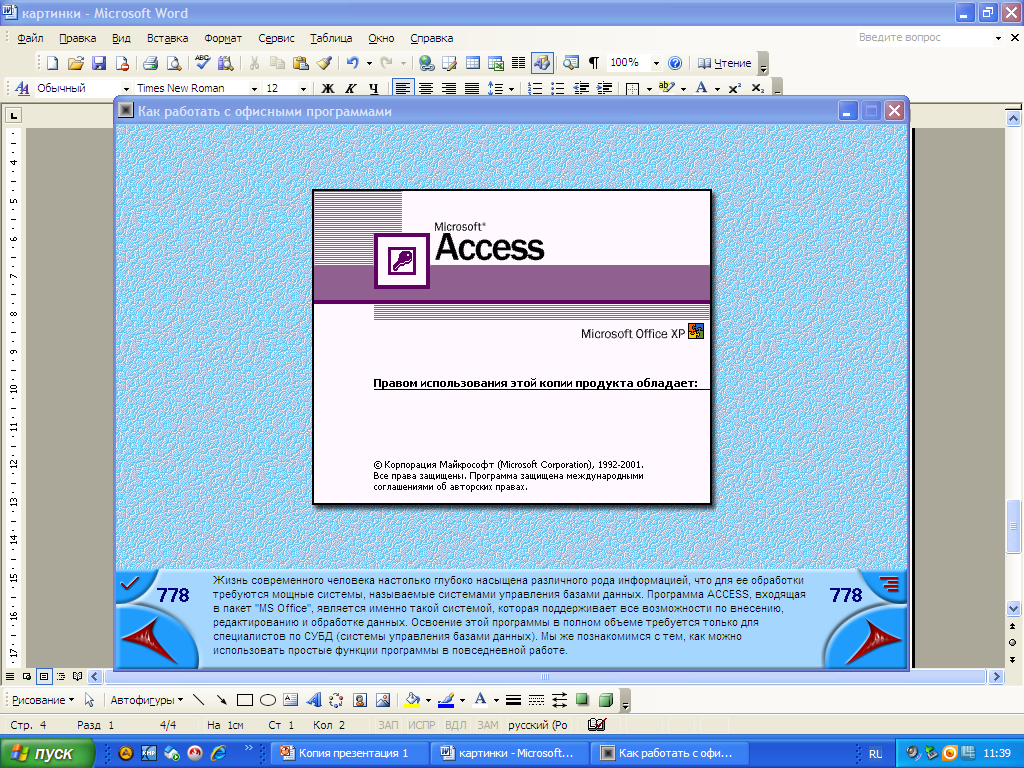 Ворд ексель
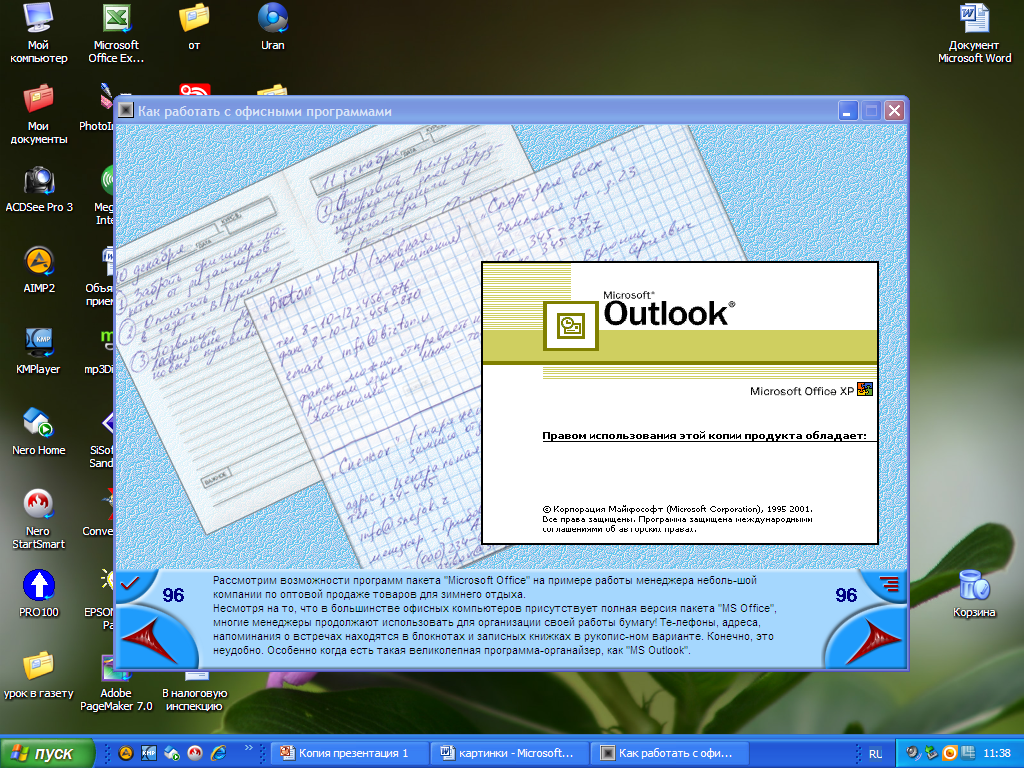 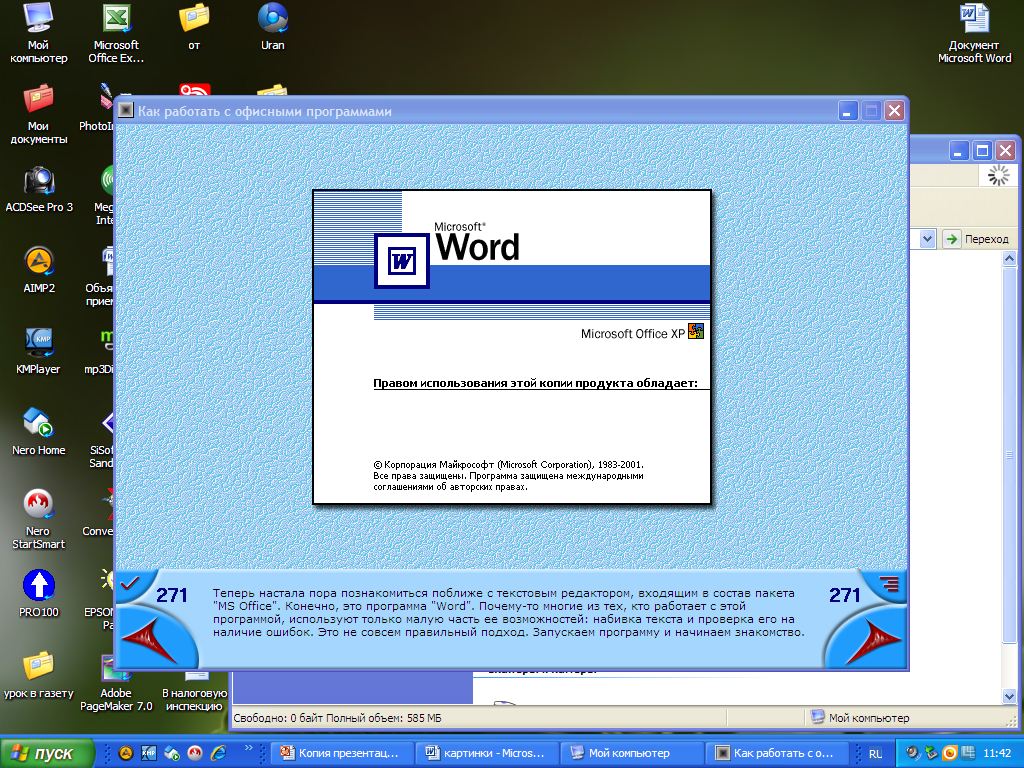